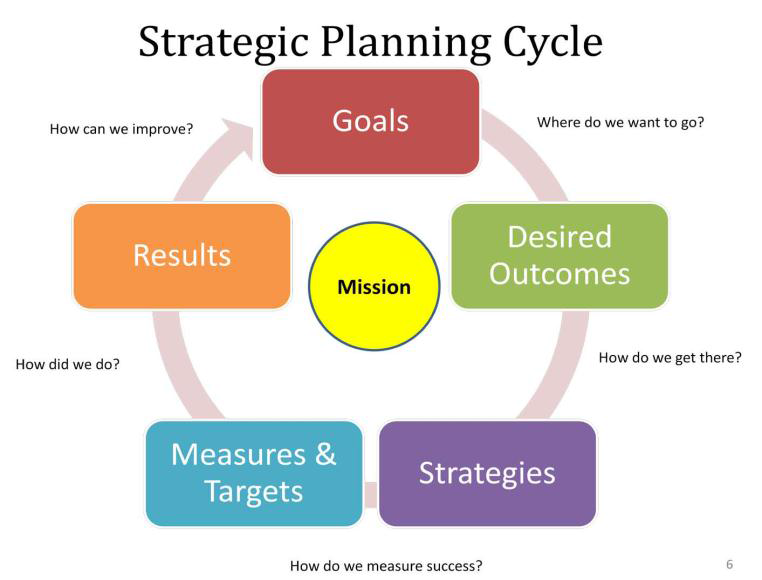 What Is Different About Public Health?
Limited Control

Many disparate parts – not tied together

Sometimes conflicting missions
Public Health System
Community Centers
Churches
Philanthropist
Research institutions
Nursing Homes
Home Health
Doctors
Employers
Economic Development
Police
EMS
Corrections
MCOs
Health Department
Parks
Schools
Elected Officials
Hospitals
Mass Transit
Environmental Health
Civic Groups
CHCs
Fire
Tribal Health
Laboratory Facilities
Drug Treatment
Mental Health
Problem Solving
The Symptom
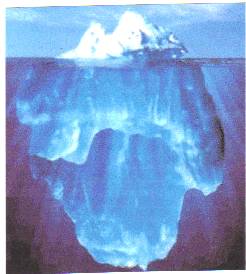 The Root Cause is often hidden
Problem Solving
When confronted with problems people often tackle the obvious symptom

This often results in more problems

Using a systematic approach to find the problem’s root cause is more effective
Types of Strategy
Quantitative - Assessment of objective needs as indicated by data 
Qualitative – Opportunities for input from members of the public; those involved in health and public health; key partners internally and externally
[Speaker Notes: Need to strive toward Quantitative, Evidence Based Approach, although it is noted that qualitative (political, anecdotal, community preferences, etc.) is important, but should not dominate…]
Aligning Key Systems
Productivity: Transform knowledge/labor into value 
Timeliness: Deliver desired value on time 
Reliability: Consistently working or breaking down regularly?
Quality: Deliver value consistently in a manner that meets quality standards
General approach on how to use the basic tools of quality improvement
Problem To
Consider
Brainstorm
& Consolidate
Data
Flow Chart
Existing 
Process
Cause & Effect
Diagram – 
Greatest Concern
Brainstorming
SWOT Process
“As Is” State
Monitor New 
Process & Hold
The Gains
Use 5 Whys To
Drill Down To
Root Causes
Run Charts
 Control Charts
Flow Chart
New  Process
Gather Data
On Pain Points
Translate Data
Into Information
Analyze 
Information and
Develop Solutions
“As Is” State to “Should Be” State
Solution and
Effect Diagram
Pie Charts, Pareto Charts, Histograms
 Scatter Plots, etc.
Source: The Public Health Quality Improvement Handbook, R. Bialek, G. Duffy, J. Moran, Editors,
Quality Press, © 2009, p.160
SWOT
Strengths(Internal)
What advantages do we have?
What do we do better than anyone else?
What unique or lowest-cost resources can we draw upon that others can't?
What do Garfield County citizens see as our strengths?
Weaknesses(Internal)
What could we improve upon ?
What should we avoid?
What are people likely to see as weaknesses?
Opportunities(External)
Are there positive changes in government policy related to our field?
Are there changes in social patterns, population profiles, lifestyle, etc. that we can capitalize on?
Are there local events we can partner with?
Threats(External)
What obstacles do we face?
Are quality standards or specifications changing?
Is changing technology threatening your position?
Do we have cash-flow problems?
Could any of our weaknesses seriously threaten the department?
Priorities to Focus on using SWOT
Priority 1: Inform, educate, empower individuals to practice healthy lifestyles

Priority 2: Prevent & Control infectious & communicable diseases

Priority 3: Working towards a healthy environment for all residents

Priority 4: Provide community outreach and education to decrease injuries & violence
Specific Programs for Teams using SWOT
Disease & Injury Prevention

Immunizations & communicable disease/ overlap EH & PHN with lead & Zoonotic disease

Health Promotion (and all Subcategories)
Definition of QI
Quality Improvement in Public Health is characterized by the
use of a deliberate and defined improvement process, such 
as Plan-Do-Check-Act, that is focused on activities leading to
improved population and individual health.
It refers to a continuous and ongoing effort to achieve measurable 
improvements in the efficiency, effectiveness, quality, performance, 
and outcomes of services or processes with the goal of improving 
the health of the community.
QI in Public Health
QI helps Public Health develop solutions to problems that address both those needing services and those providing services and not just one at the expense of the other.
Organizational Inhibitors
Organizational inhibitors are blocks and barriers that exist in the organization 
They prevent implementing a successful Quality Improvement Program in your Health Department. (Weaknesses & Threats in SWOT)
Why so difficult?
Funding streams come with their own rules and allow little flexibility 

Staffing factors

Political and constituent perspectives 

Distractions and/or unanticipated pressures
Typical Public Health Department Issues
Driven by intuition rather than data
Undocumented policies, processes, and procedures
Insufficient training 
Complexity of Partnerships & Projects
Benefits of QI to the Public Health Department
Improved quality of services
Client oriented employees
Improved client relations
Lower costs
Improved community relations = better political relations
Ability to expand services
Improved funding/retaining funding in a difficult climate
Act
Plan
Do
Check/
Study
Continuous Improvement Cycle
The continuous improvement 
phase of a process is how you
make a change in direction.
The change usually is because
 the process output is deteriorating
or client needs have changed.
PLAN
Plan ahead for change 
Creation of the implementation team
Measurements to show improvement
Action plans to detail what will be done by who and when
 Communication plan to  inform needed parties of the changes, timing, and status
DO
Implement the process improvement initiative - taking small steps in controlled circumstances 
Get approval and support if implementing means going outside your personal area of responsibility
 Document the changes so the process can be duplicated/standardized
CHECK/STUDY
Continually check the results as the process is initiated to determine if the  changes are meeting requirements 
Determine if the measurements used to determine success are adequate
If not, define the required measurements and how this data can be developed
ACT
Take action to standardize or improve the process
If the process changes are meeting requirements continue to monitor occasionally
Standardize the changes – SDCA Cycle
 If the process still isn’t  meeting requirements investigate additional process improvement opportunities
STANDARDIZE
If our process is producing the desired results we standardize what we are doing

This is how we will “hold gains”
Organizational Inhibitors
Organizational inhibitors are blocks and barriers that prevent implementing a successful Quality Improvement Program
Importance/Resistance
Importance is the degree to which this item influences or impacts the successful implementation of a Quality Improvement Program

Resistance is the amount of opposition to an item encountered when trying to implement or change it to successfully implement a Quality Improvement Program.
Example
Inhibitors (Block and Barriers)
Level of Importance
Level of Resistance
Why
L        M        H

L        M        H

L        M        H

L        M        H

L        M        H

L        M        H

L        M        H
L        M        H

L        M        H

L        M        H

L        M        H

L        M        H

L        M        H

L        M        H
The 7 Basic Tools of QI
Flow Chart
Cause and Effect Diagrams
Pareto Chart
Check Sheet
Histogram
Scatter Diagram
Control Chart
7 Basic Tools
Help you answer questions about your process:
What does it look like?
What are the daily problems?
Which problems happen most often?
Where are the problems happening?
What is the most important cause?
What are the things you can do to solve it?
How do you know if it is solved?
SWOT Comes Into Play
Using the Weaknesses/Threats we discussed, we will build a cause & effect diagram
Cause and Effect Diagram
Pre Natal
Practices
Early Feeding 
Practices
Life Style
Decreased Breast
 Feeding
Excess Maternal 
Weight Gain
Bottle Pacifier
No Time For
 Food Prep
TV Viewing
Juices
Less Fruits and Veg.
Sodas/Snacks
Over Weight 
Newborn
No Outdoor Play
Less 
Income
Unsafe
Maternal Choices
Obese Children
Built Environment For 
Strollers Not Toddling
Unhealthy Food Choices
Genes
Curriculum
Few Community Recreational
 Areas or Programs
Less Indoor Mobility
No Sidewalks
Syndromes
Less Exercise @ School
Over Weight
Pre School
TV 
Pacifier
Unsafe
Housing
Environment
Polices
Genetics
5 Why’s Technique
Problem (Effect)
Why?
Why?
Why?
Why?
Why?
When the Cause and Effect Diagram is finished it is time to decide what few areas should be focused on to develop solutions to solve the effect.
(More on that next time!)
Mini Team SWOT
How did it go?
Any insight gained?
Any threats or weaknesses identified that were surprising?
Any strengths or opportunities that were surprising?
Workforce Development
CPHA has approved application for workforce development plan assistance
Will be working with MPH Candidate to develop scope of work
Work will specifically focus on development and drafting  of a plan
Tier 1 Competency Assessment Scores
1= None (I am unaware of or have very little knowledge of the skill
2= Aware (I have heard of, but have very limited knowledge or ability to apply the skill)
3= I am comfortable with my knowledge or ability to apply the skill
4= I am very comfortable, am an expert, or could teach this skill to others
Tier 1 Competency Assessment Overview
Analytical/assessment – 2.37
Policy Development/Program Planning – 2.31
Communication – 2.62
Cultural Competency – 2.6
Community Dimensions of Practice – 2.62
Public Health Science – 2.25
Financial Planning and Management – 2.2
Leadership and System Thinking – 2.53
Overall – 2.42
Employee Specific Data
6 employees scored themselves in the 1’s overall
9 employees scored themselves in the 2’s overall
6 employees scored themselves in the 3’s overall 
0 employees scored themselves as a 4 or higher
All managers scored in high 2’s to mid 3’s
Measurement
Measurement is critical to performance improvement and is the most difficult part of the process
Is the measure important?
Is it related to the overall outcome we want to see?
Is it easily understood and meaningful?
Does the measure:
Accurately determine process effectiveness?
Actually show progress over a reasonable time frame?
Provide a sense of accomplishment in those responsible for the process?
Measurement Must Be:
Able to promote accountability - define responsibility - no avoidance 
Able to change behavior - facts related to the process and not people
SMART Goals
Solution Effect Analysis
What it is
Examines the impact of solutions to problems to find hidden consequences and helps map solution implementation
Benefit
Highlights side effects which may be as disruptive as the issue being solved. 
Solution effect analysis identifies and removing any detrimental side-effects.
How to Use Solution Effect
Brainstorm all possible effects of the solution selected for analysis.
Classify the effects under the headings: materials, methods, equipment and people. 
Draw a solution effect diagram
Write the effects on the diagram under the classifications chosen.
Solution Effect Example
Gantt Charts
The vertical axis lists all the tasks to be performed for a project
Each row contains a single task identification 
The horizontal axis is headed by columns indicating estimated task duration in hours, days, weeks, months, etc.
[Speaker Notes: , skill level needed to perform the task, and the name of the person assigned to the task, followed by one column for each period in the project's duration.]
Gantt Chart – Morning Routine
AM Time Ending
Assign To:
Tasks
6
6:10
6:20
6:30  6:40  6:50  7:00
Wake Up
You
Make Coffee
Coffee Maker
Shower
You
Dress
You
Leave
You
Benefits Of Gantt Charts
Overview of all the tasks
Identifies major milestones
Easy to review with top management
Guidance – suppose to be here now
Alerts to problem areas
Summary document when project is finished
Training tools for future projects